QAD Midwest User Group
Quality Management in Food & Beverage
Steve Dombroski – Sr. Manager Industry Solutions, QAD
Bob Herdoiza – President of CEBOS
QAD Midwest User Group
Safe Harbor Statement
The following is intended to outline QAD’s general product direction. It is intended for information purposes only, and may not be incorporated into any contract.  It is not a commitment to deliver any material, code, functional capabilities, and should not be relied upon in making purchasing decisions. The development, release, and timing of any features or functional capabilities described for QAD’s products remains at the sole discretion of QAD.
2
QAD Midwest User Group
Agenda
Why quality management is important
Major Food & Beverage regulations
QAD core tools to solve quality issues
CEBOS quality management system
Summary and next steps
3
QAD Midwest User Group
Why Quality Management is Important
To meet government regulations and standards 
The most successful companies produce quality products
Recalls can be devastating
Quality management tools improve overall performance and reduces costs
Inspection procedures
Inventory control
Assists in preventing incidents
4
QAD Midwest User Group
Relevant Regulations for Food & Beverage
The Food Safety Modernization Act (FSMA)
The Safe Quality Food (SQF) Program
Hazard Analysis Critical Control Point (HACCP)
International Organization for Standardization (ISO)
5
QAD Midwest User Group
The Food Safety Modernization Act (FSMA)
What is it?
Set of laws governing food safety laws in the U.S.
Signed into law January 2011
Who enforces it?
United States Food and Drug Administration
Why?
Existing U.S. food laws outdated
New regulatory provisions
6
QAD Midwest User Group
The Food Safety Modernization Act (FSMA)
Major areas covered
Prevention of safety hazards
Detection of the response to safety problems
Improving the safety of imported products
Miscellaneous provisions
Major benefits
Gives the FDA new powers
FDA can now order recalls
Authorize stricter documentation and procedures
FDA now in prevention mode
7
QAD Midwest User Group
The Food Safety Modernization Act (FSMA)
Inspection and compliance
Mandated inspection frequency
All high risk facilities inspected within 5 years of the enactment of the law then every 3 years
FDA has the right to inspect foreign facilities
FDA will have access to all records
Safety plans
Procedures
Testing by accredited laboratories
FDA can request food to be inspected by offsite, independent testing facilities
FDA has authority to recall food
FDA has access to all food grower records
Farms that sell more than $500K need traceability
FDA can suspend registrations without notice
8
QAD Midwest User Group
The Safe Quality Food (SQF) Program
What is it?
Set of requirements to control and minimize safety standards
Provides certification recognized worldwide
Who manages it?
Global Food Safety Initiative (GFSI)
Safe Quality Food Institute (SQFI)
Why?
Provide food suppliers with certification
Provide proof of a rigorous safety program
9
QAD Midwest User Group
The Safe Quality Food (SQF) Program
How to attain certification
Demonstrate management commitment
Document control and records
Product safety fundamentals
Product safety plans
Verification and validation
Product identification and traceability
Site security
Allergen management and training
10
QAD Midwest User Group
Hazard Analysis Critical Control Point (HACCP)
What is it?
A preventative program to ensure safety
Who enforces it?
Food and Drug Administration (FDA)
Seafood and Juice
United States Department of Agriculture (USDA)
Meat and other foods
Why?
Currently voluntary
Standards for ensuring safety
11
QAD Midwest User Group
Hazard Analysis Critical Control Point (HACCP)
How to comply
Perform a hazard analysis
Identify critical control points
Document 
Indentify and quantify critical limits
Develop monitoring requirements
Develop corrective action plans
Establish procedures
Establish and maintain record keeping procedures
12
QAD Midwest User Group
International Organization for Standardization (ISO)
Who are they?
International standard setting body
What do they do?
Produces standards
Technical reports
Technical specifications
Guidelines
Why?
Ensure product safety
Ensure all companies following same guidelines
13
QAD Midwest User Group
ISO 22000
International standard for F&B safety
A derivative of ISO 9000
Three major components
Total process documentation
Mandated employee training
Defined hazard levels
14
QAD Midwest User Group
QAD Quality Management
15
QAD Midwest User Group
QAD Core Quality Management - Features
Tracks supplier product quality
At incoming inspection
Testing during manufacturing
Inventory sampling
Trend reports by supplier or part
Certificate of Analysis generated for parts indicating:
Testing performed
Pass/fail statistics
Test instructions can be added to work order documentation
Test results and production progress reported easily
Stores the definitions of standard testing procedures
16
QAD Midwest User Group
QAD Core Quality Management
Sample quality inspection card
Includes all critical statistics
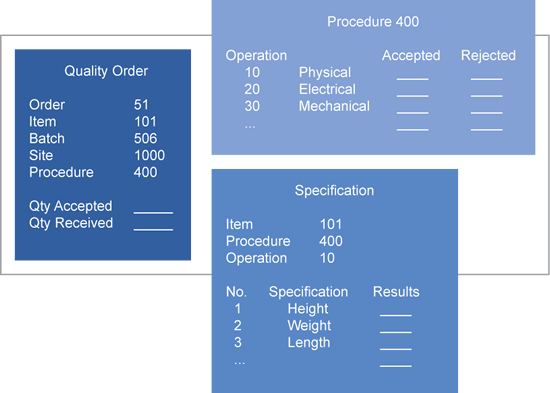 17
QAD Midwest User Group
Lot Management
Complete lot and serial number tracking
Finished products
Work in process
Raw materials – supplier tracing
Mandated by GMP’s
Support product liability
Warranty recalls
Investigation
QAD Midwest User Group
Work in Process Lot Tracking
Control combining and splitting of lots
Control the WIP inventory quantity-on-hand
Trace component material lots consumed 
By routing
Finished lots
Trace by operation
QAD Midwest User Group
QAD Core Quality Management - Value
Ensures suppliers deliver quality parts
Improves the visibility of quality trends
Allows for addressing issues proactively
Allows suppliers to correct issues earlier
Provides visibility of quality issues
Streamlines inspection processes
Define certification of suppliers
Integrated to core operations 
Real time data collection
20
QAD Midwest User Group
CEBOS Quality Management System
21
Integrating QAD and the Quality Management System
CEBOS Overview
18+ Year Old Software Company
Management System Standards Focus
Division of QAD
Division Headquarters in Brighton, MI
Certified to ISO 9001:2008
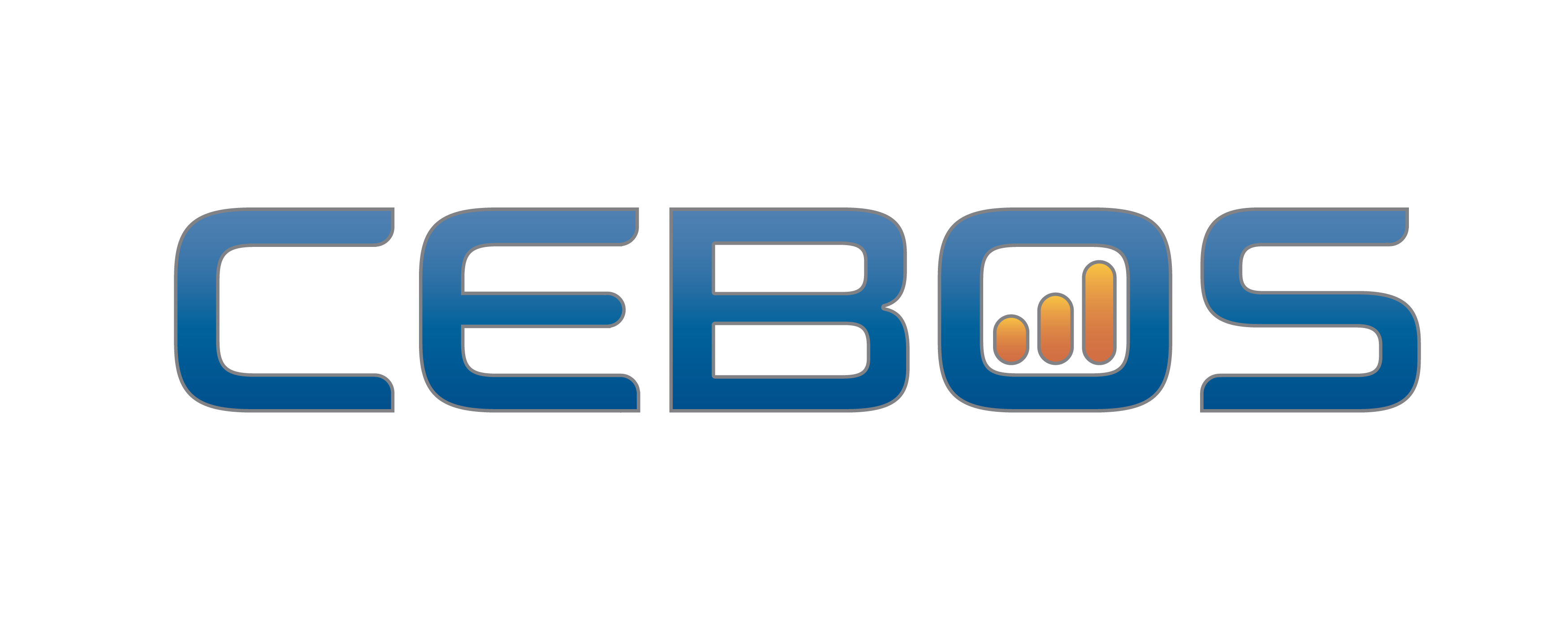 22
Integrating QAD and the Quality Management System
Training Management
Document Control
Audit Management
Corrective Action / Nonconformance
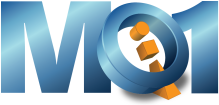 Gage Calibration
Project Management
Dashboard Reporting
APQP, PPAP, Risk Management
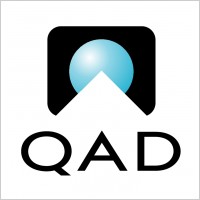 Supplier CAPA
Quality Data Collection
Comply with quality standards (ISO, TS, AS, FDA, etc.)
Automate required business processes
Integrate related quality processes and QAD
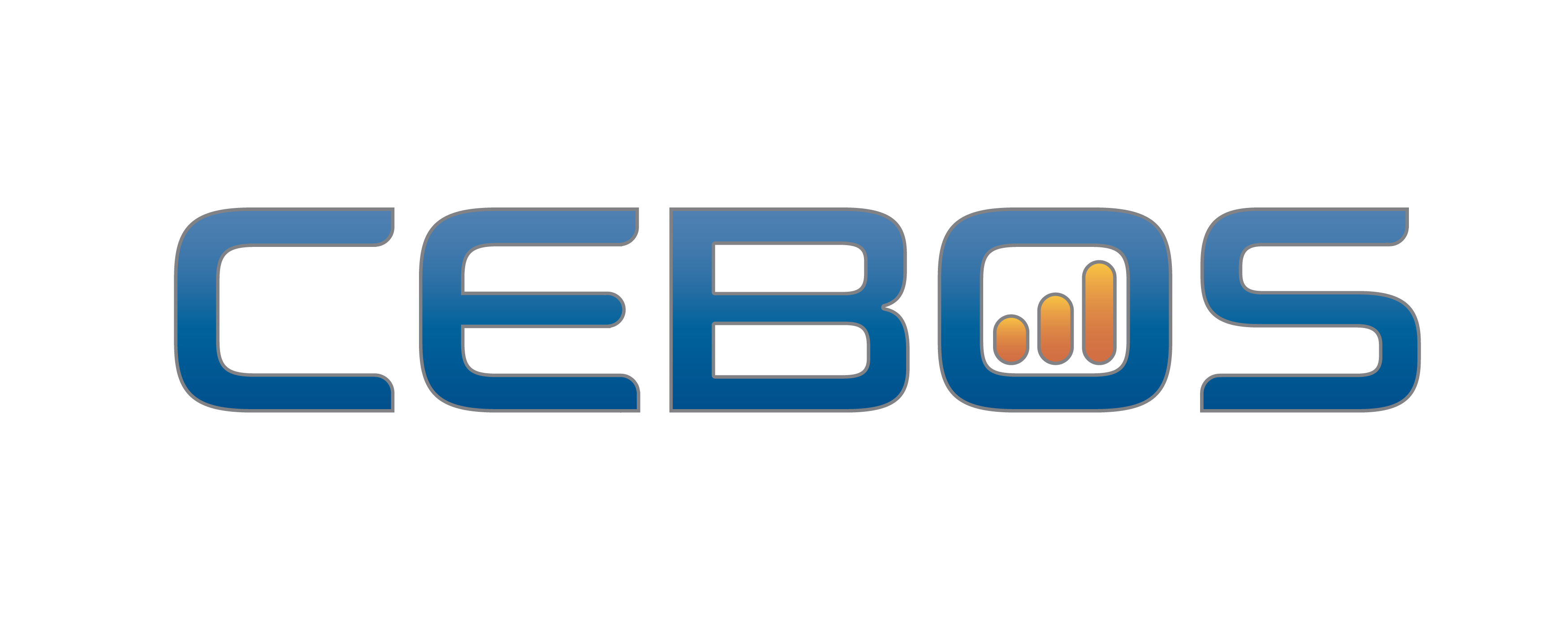 23
QAD Midwest User Group
Current State
Multiple databases (Office, Access, point solutions)
Manual driven systems
Minimal linkage of data
Duplicate data entry
Minimal structure and consistency
24
QAD Midwest User Group
Requirements
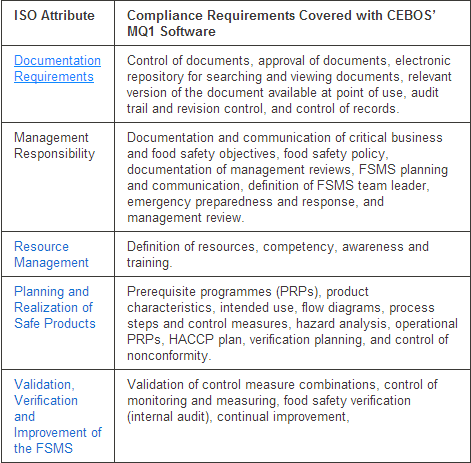 25
Integrating QAD and the Quality Management System
Functionality – Dashboards & Workflow
Gadgets

Drag and Drop

Graphical

Configurable
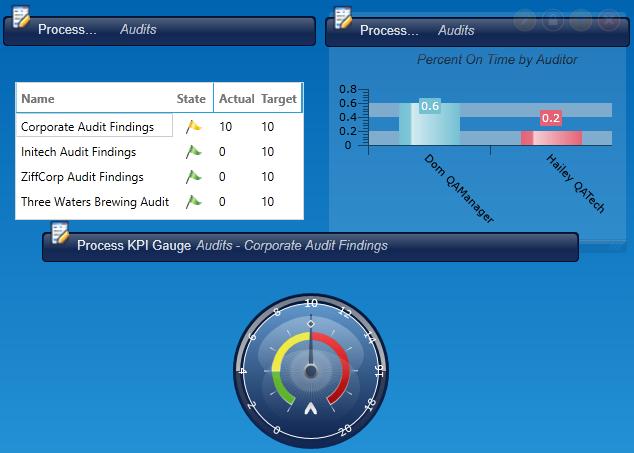 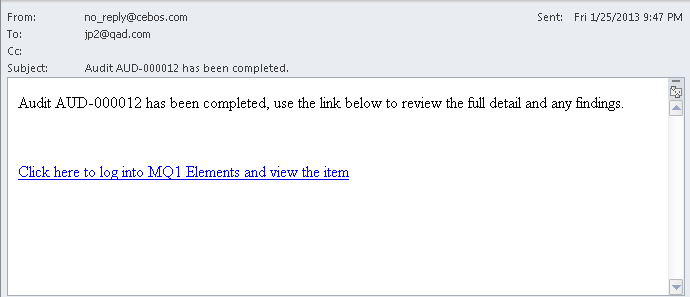 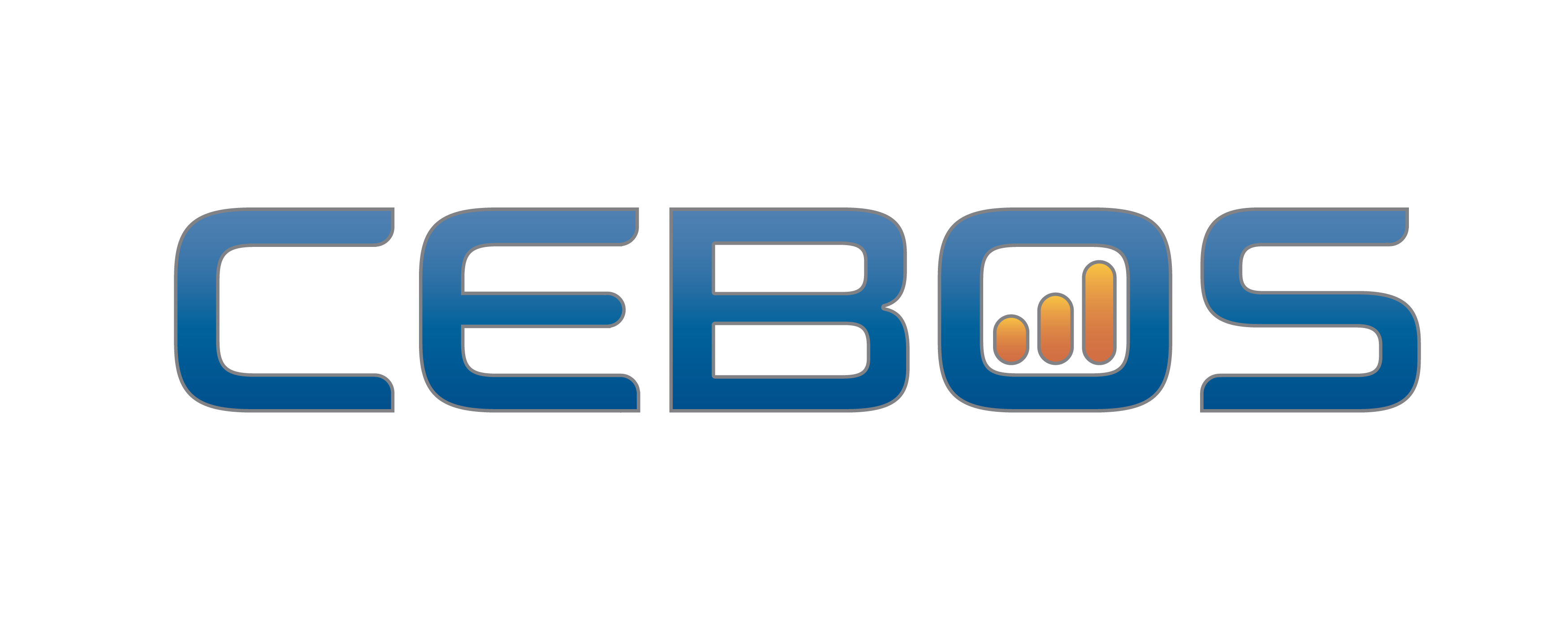 26
Integrating QAD and the Quality Management System
Functionality – HACCP
Central repository

Closed loop

Workflow
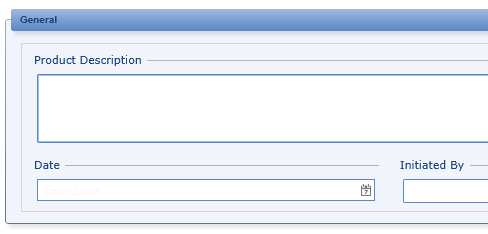 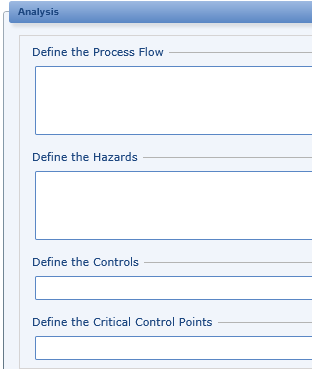 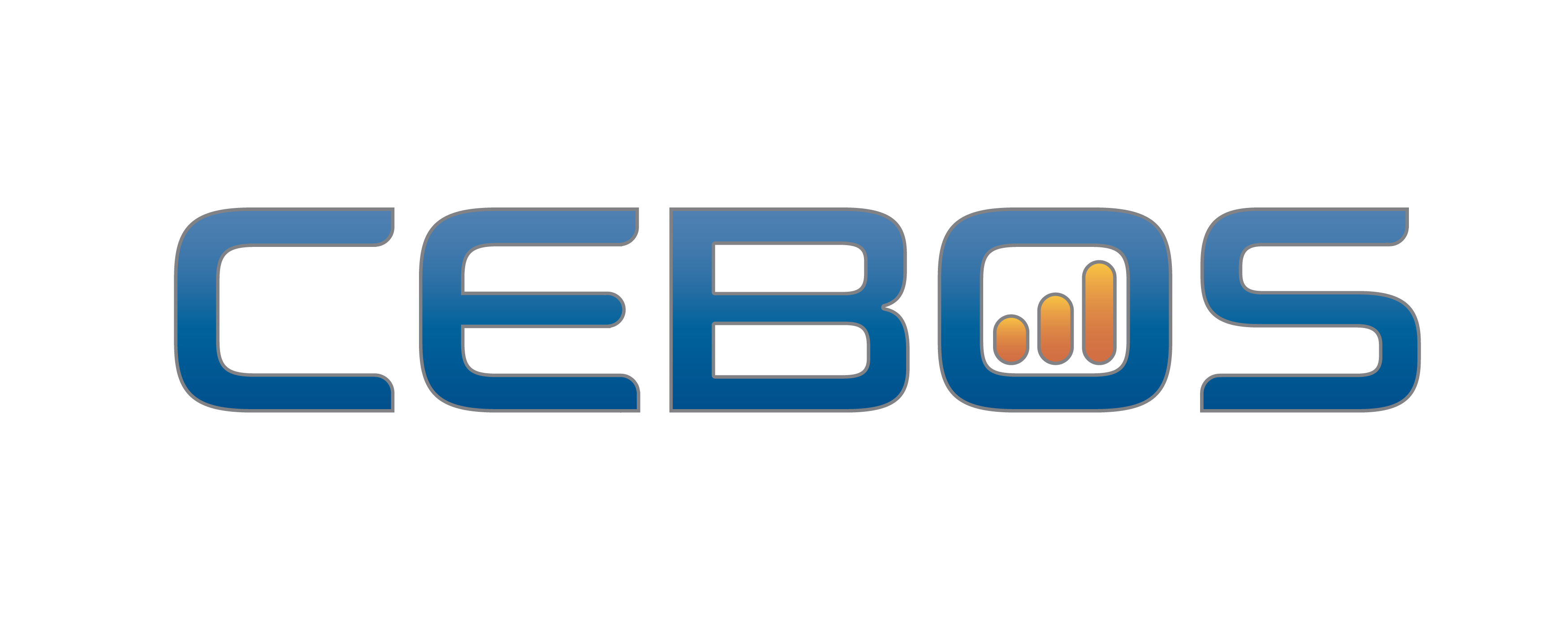 27
Integrating QAD and the Quality Management System
Functionality – Document Control
Central repository

Formal change request process

Automation of the change request process
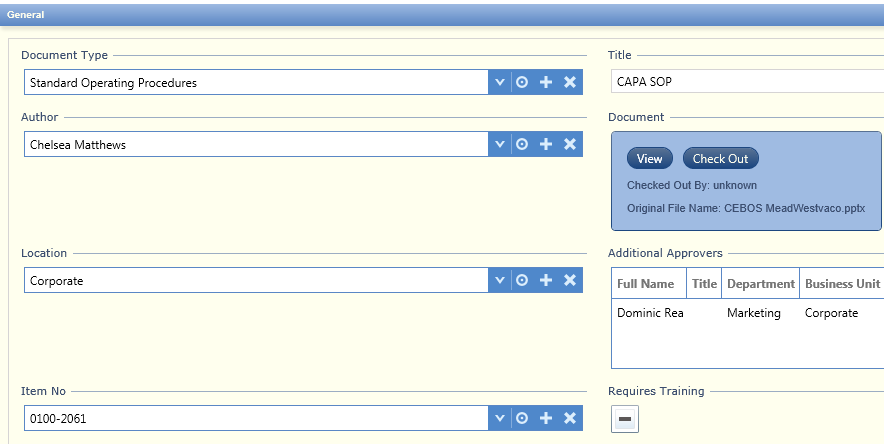 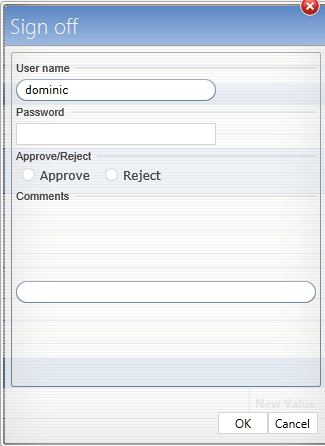 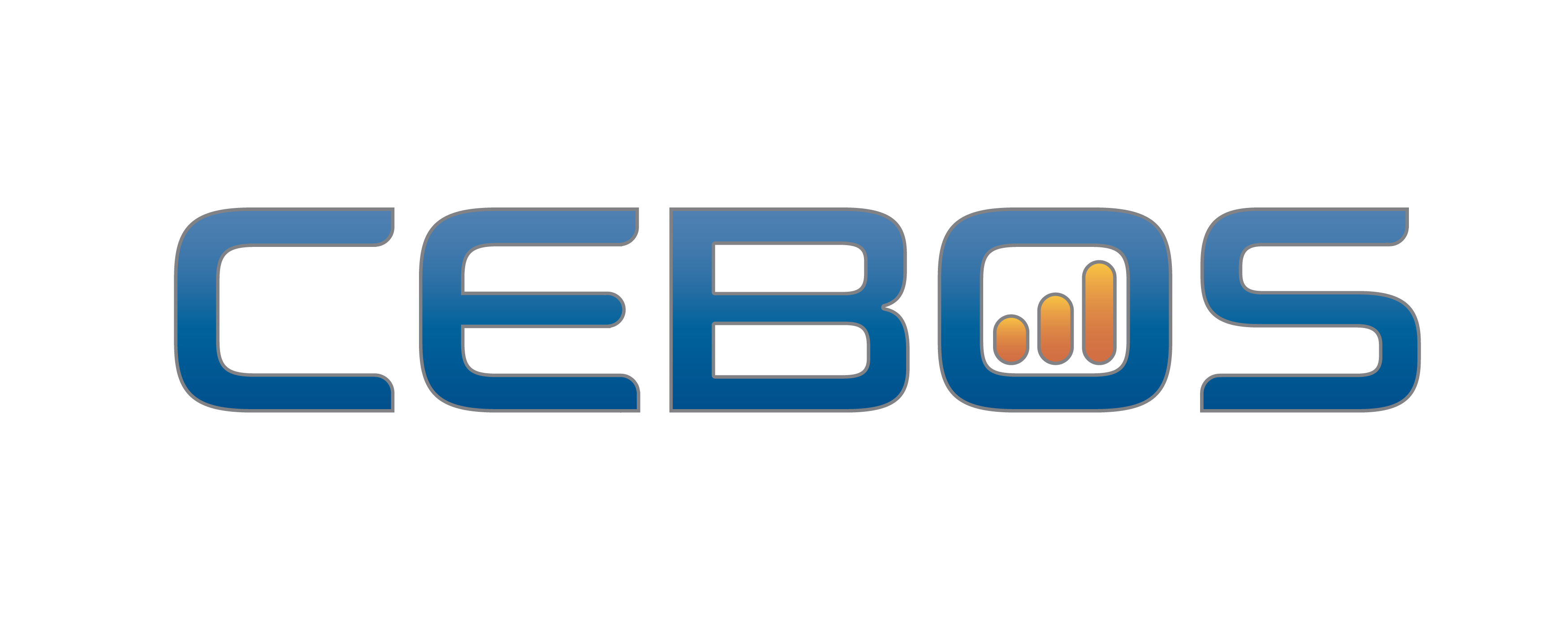 28
Integrating QAD and the Quality Management System
Functionality – Problem Solving
Configurable

Closed loop

Automated reporting
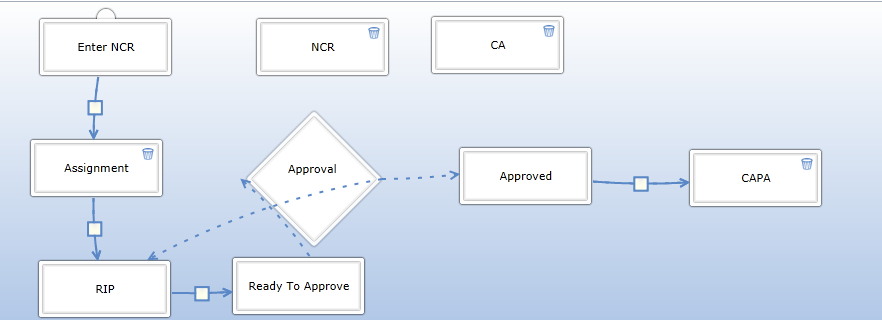 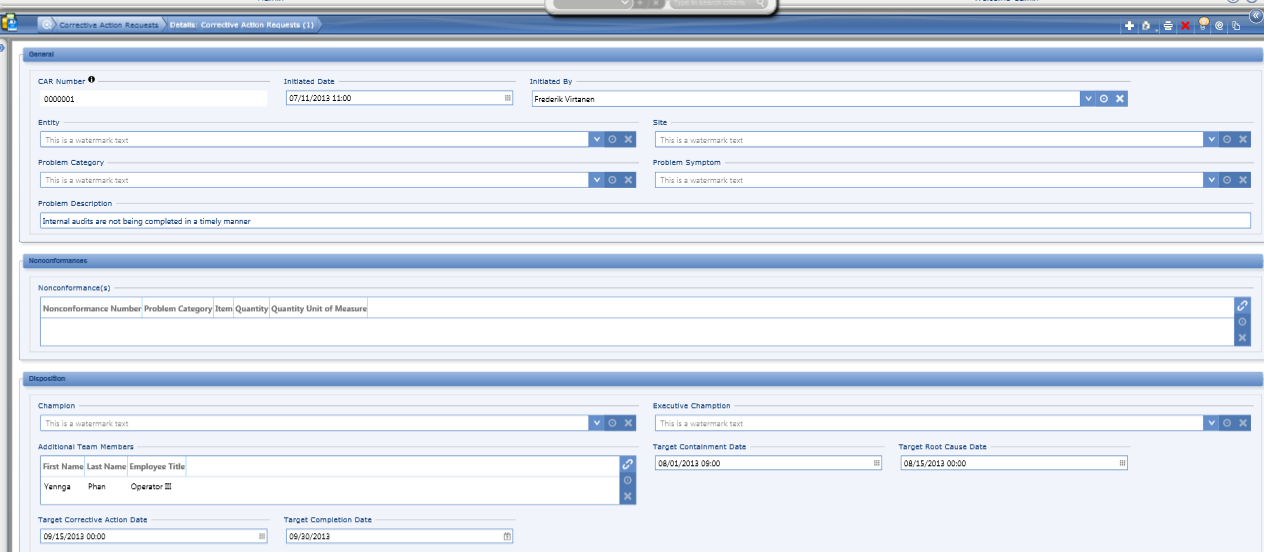 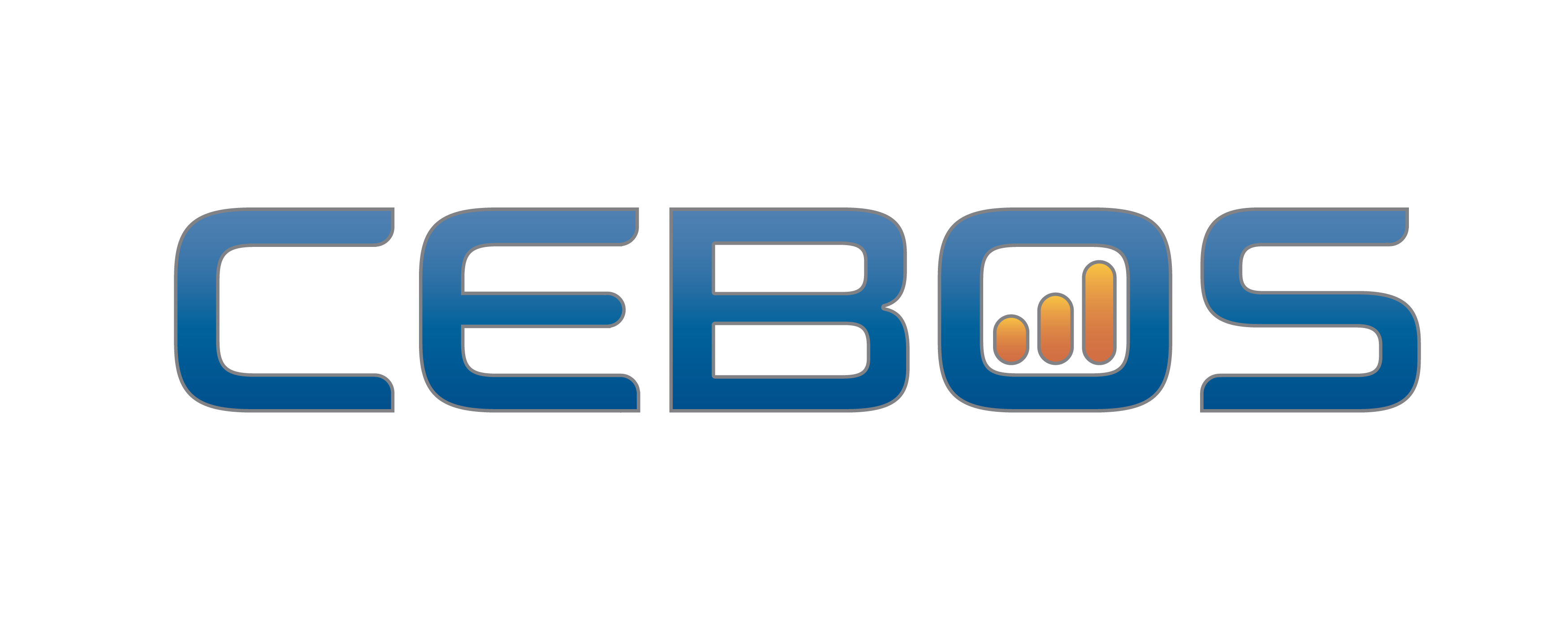 29
Integrating QAD and the Quality Management System
Functionality – Training Tracking
Recurring

Competency

Document control
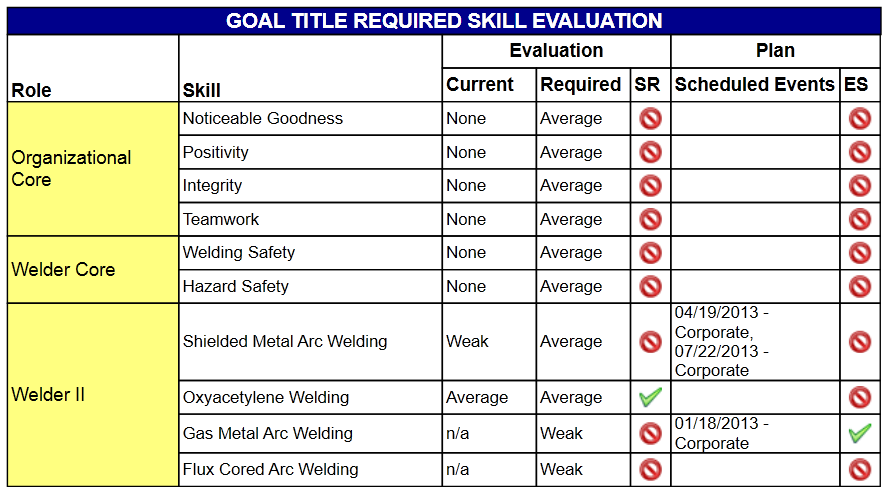 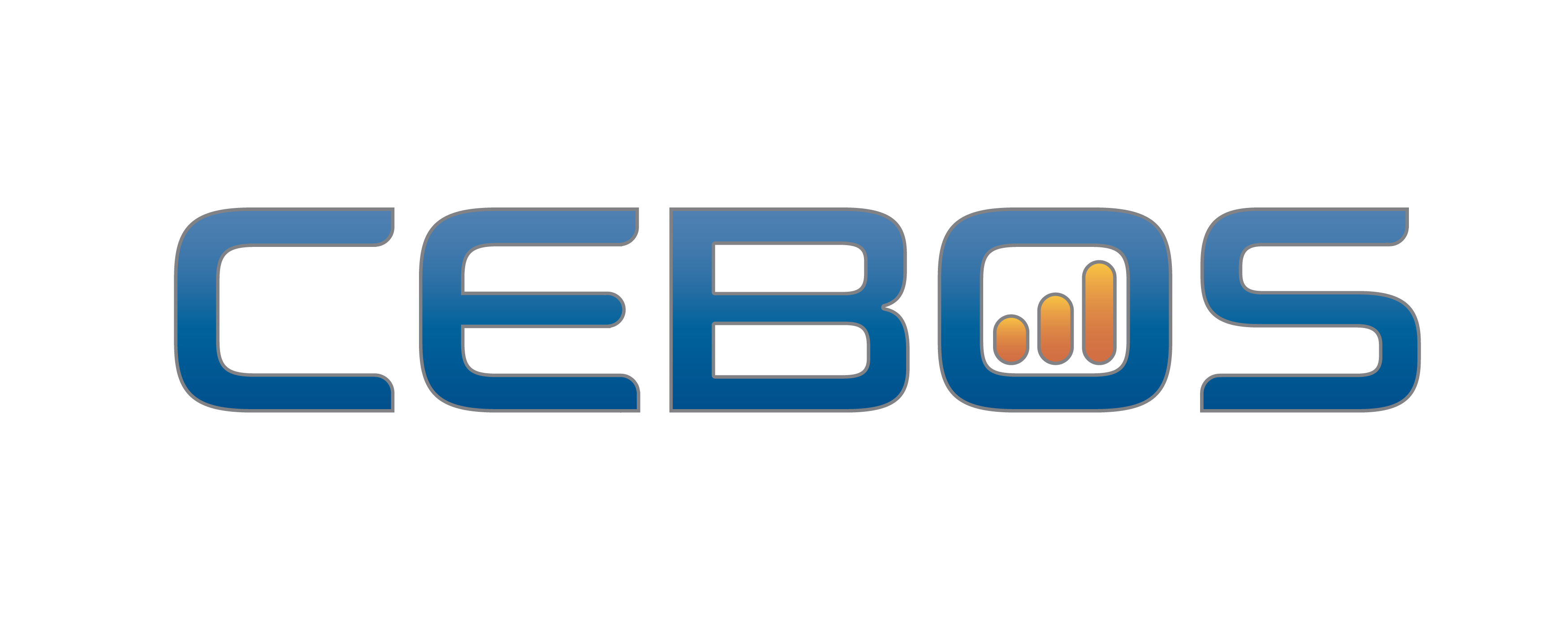 30
Integrating QAD and the Quality Management System
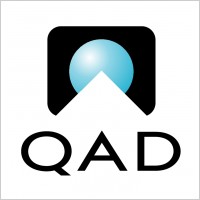 E-Sync
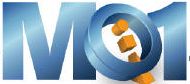 XML Integration Functional Description
Standard XML web services
Push/Pull Data
Inspection/Inventory/CAPA
Training check
Gauge calibration check
E-Sync Functional Description
Compare data source with MQ1
Add/update records in MQ1
Employees, items, customers, etc.
System’s Integration Tools
Integration Toolkit
XML File Transfer
31
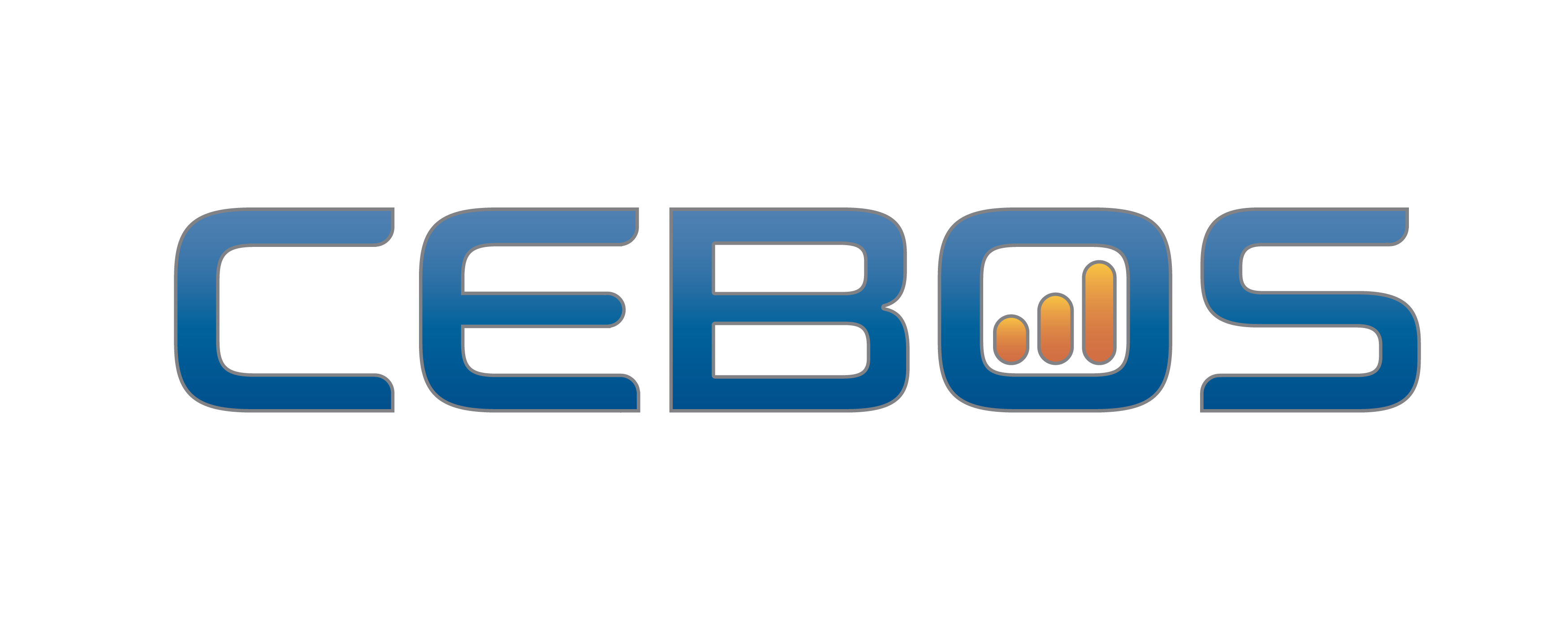 QAD Midwest User Group
Summary
Food safety a world wide issue
Many food safety and quality regulations
Laws
Requirements
Certifications
QAD has core quality solutions
Core quality
Serialization
Track & Trace
QAD has specialty solutions
CEBOS
32
QAD Midwest User Group
Call To Action
Determine your requirements
Serialization and Traceability
Quality management
Visit QAD.Com for initial information
Discuss options with your account manager
Schedule a vision engagement
Meet with QAD vertical management team
Qscan assessments
Develop quality system implementation plan
33
[Speaker Notes: Some information is available through the public QAD.com website.  Significantly more information including free solution training is available by logging on and accessing the QAD Document Library.

If you don’t have a login ID, you can request one by clicking on the login tab which will bring up a Login ID request form.  All you need to know is your QAD customer number.  Or you can contact your QAD account manager and they can request an ID for you.

The QAD Vision Engagement consists of QAD & Your Company 
Collaboratively identifying key process, people, and technology initiatives.
Building business cases & ROI’s for these key initiatives, and
Developing a prioritized multi-year improvement road-map

The vision engagement is offered free to you, as an investment into the partnership between QAD and your company.

The QAD Vision Engagement can also lead to a QSCAN where QAD experts work with you to put together a detailed plan to implement process, people and technology improvements.

For instance, you could engage QAD through a QSCAN to assist you with developing an approach to comply with WEEE, RoHS, Conflict Minerals, or any other regulation you face.

There is a slight charge for a QSCAN but the value you receive is definitely worth the cost.]
QAD Midwest User Group
Questions & Answers
www.qad.com
© QAD Inc
34